Приход Храма Александра НевскогоСело Удугучин
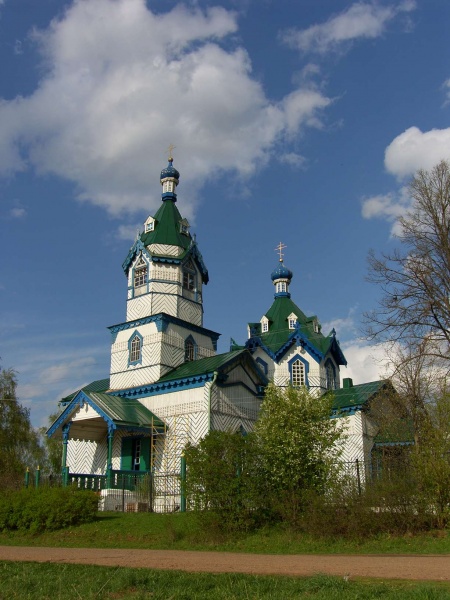 Выполнила:
				ученица 7 класса
				Удугучинской СОШ
				Пислегина Агриппина
				Руководитель:
				учитель истории Селтинской СОШ
				Пислегин Максим Анатольевич
			2017
Воспитание патриотизма, любви к Богу и родине на примере жизни одного из настоятелей храма священника, патриота, воина – защитника отечества игумена Афанасия Ранцева
Иеромонах Афанасий Ранцев50-е годы 20 века
Родился в 1904 году в Казанской губернии, с.Богородское. Окончил сельскую школу. Стал послушником Раифской Богородицкой пустыни. В 1924 году принимает монашество с именем Афанасий.
25 января 1930 г. игумен Афанасий был арестован. Из воспоминаний последнего пономаря Успенского храма села Богородское Василия Петровича Козловского мы узнаем, что Ранцев был сослан на строительство Беломорканала[3]. Отбыв свой срок, он служил псаломщиком в храмах Татарстана: в с. Тогашево, а затем в с. Большие Кабаны.
Потом он оказывается в Москве, где его 12 июня 1940 года рукополагает сперва в сан иеродиакона, а потом и иеромонаха митрополит Сергий Страгоро́дский – будущий патриарх Сергий. С началом войны Ранцев был мобилизован на фронт.
Вот что он пишет о тех временах: «К сожалению, с 1940 года пошли войны – сначала с Финляндией, а потом началась война с фашистской Германией. Все как один пошли на защиту своей страны. Я был взят защищать своё родное отечество, и пробыл на фронте с 1941 по 1945 годы (до августа). Был три раза ранен. Имею четыре правительственные награды: Орден Красной Звезды, медали «За победу над Германией», «За взятие Берлина» и «За освобождение Варшавы».  После окончания войны я возвратился с победой на Родину и поступил опять в село Большие Кабаны в качестве псаломщика».
Орден Красной ЗвездыЗвез
М	едаль «За взятие Берлина»
Медаль «За взятие Берлина»
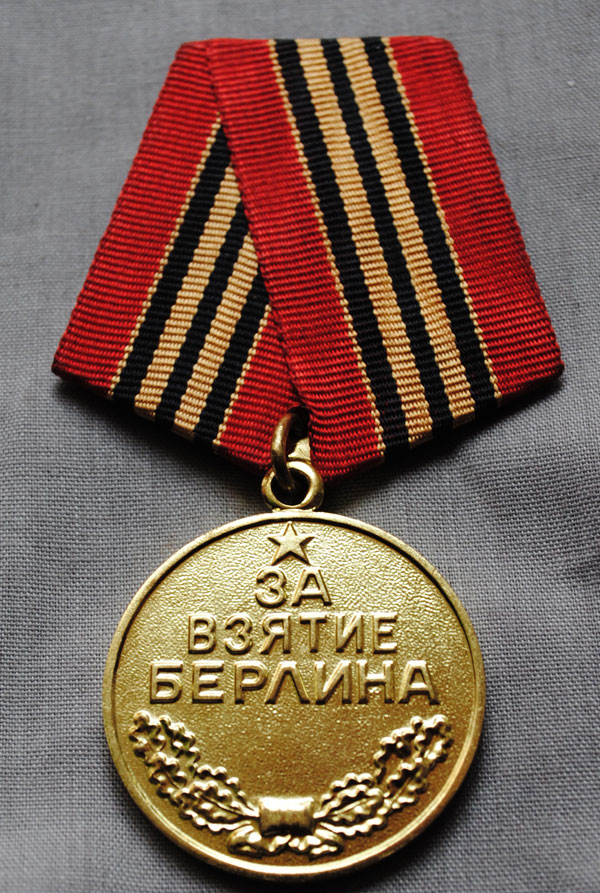 Медаль «За освобождение Варшавы»
Медаль «За освобождение Варшавы»
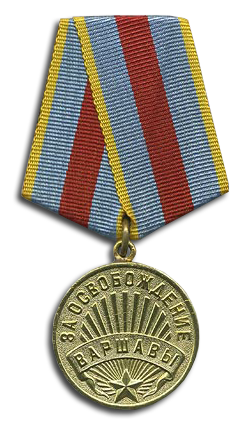 Медаль 	«За победу над Германией»
Для того чтобы узнать о том, как прошли эти военные годы, пришлось провести большую исследовательскую работу. В результате запросов в многочисленные организации, военные архивы, удалось получить ответ из военного архива Министерства обороны.Приказом от 30 ноября 1943 года № 34/Н за образцовое выполнение заданий командования на фронте борьбы с немецкими захватчиками и проявленные при этом доблесть и мужество гвардии рядовой Ранцев Пётр Иванович, наводчик ПТР 2 эскадрона 61 гв.кавалерийского полка 17 гв.кав.див., награждён Орденом Красной Звезды.[4]
Из наградного листа следует, что иеромонах Афанасий в бою 13 ноября 1943 года за высоту 141,7 при контратаке немцев из ПТР подбил немецкую самоходную пушку «Фердинанд», чем дал возможность отбить контратаку противника и удержать занимаемый рубеж.[5]
Противотанковое ружье
Танк «Фердинанд»
В результате проделанной работы мы увидели перед собой жизненный путь одного из служителей Русской Православной Церкви – игумена Афанасия Ранцева. И оказалось, что он с оружием в руках прошёл всю Великую Отечественную войну и неоднократно был награждён за боевые заслуги. А ведь это всего одна биография священника, на которую мы вышли, исследуя историю одного конкретного прихода. Можно назвать много имен таких служителей Церкви, воевавших за Родину и внесших свой вклад в Победу.
Источники и литература:
[1] http://martyrs.pstbi.ru/cgi-htm/db.exe/no_dbpath/docum/cnt/ans/newmr/?HYZ9EJxGHoxITYZCF2JMTdG6XbuEc8radO6UXuLWs006ce0hfe8ctk*
[2] «Личное дело игумена Афанасия Ранцева»/  Архив Ижевского Епархиального Управления.
[3] www.Kds.eparhia.ru/www/script/diploma-petrushenkov2009&.html
[4] Военный архив Министерства обороны РФ/  http://www.podvig-naroda.ru/?#tab=navPeople_search
[5] Там же.
Спасибо за 	внимание!